Занятие  «Прогулка по Летнему саду»
Работа выполнена слушателем   курсов «Формирование информационно-коммуникативной компетентности педагога»
Цыплаковой Анжеликой Владимировной,
Воспитатель ГПД  ГБОУ гимназии № 166

Санкт-Петербург
октябрь -  декабрь   2014
Задуман Петром в 1704 году
Первый самый старый городской сад (Летний) был задуман Петром  в 1704 году. Он должен был раскинуться при летней резиденции государя, в дали от шума Адмиралтейской верфи.
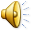 Историческая справка
1704 г. - по указу Петра I на левом берегу Невы, на острове, который образуют реки Фонтанка, Мойка и Лебяжий канал, был разбит Летний сад 
1776-1786 гг. - со стороны Невы сад был огорожен решеткой, выполненной по проекту Ю. Фельтена
1777 г. - Летний сад почти полностью уничтожен наводнением, но вскоре восстановлен.
1826 г. - в Летнем саду построен Кофейный домик (арх. К. Росси)
1827 г. - построен Чайный домик (арх. Л. Шарлемань)
1855 г. - на территории сада был открыт памятник русскому баснописцу И. А. Крылову
Скульптура
К 1725 году в Летнем саде было установлено более ста бюстов и статуй, к 1736 году их было уже более двухсот. Их авторами являются такие скульпторы, как Д. Бонацца, П. Баратта, А. Тарсиа, Д. Зорзони, А. Корсини и многие другие итальянские мастера . 

Призванные Петром I воспитывать и образовывать, скульптуры Летнего сада были в новинку публике XVIII века. Обнаженные фигуры людей скорей вызывали культурный шок, нежели воспитывали хороший вкус..
Пожалуй, единственным, сохранившимся со времен Петра I элементом исторического облика Летнего сада можно назвать статуи, расположенные вдоль аллей или спрятавшиеся в тени деревьев
После окончания Великой Отечественной войны Летний сад был восстановлен. В Карпиевом пруду поселились лебеди.
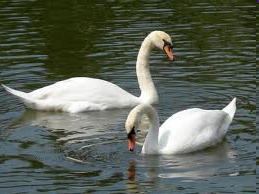 Реконструкция
Реконструкция Летнего сада началась в 2009 году и была призвана если не вернуть ему первоначальный облик барочного сада, то хотя бы приблизиться к нему.
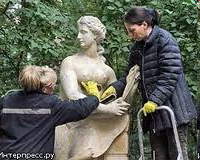 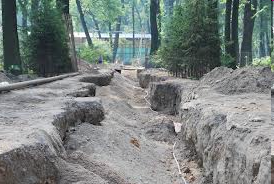 Памятник И. А. Крылову
12 мая 1855 года рядом с Чайным домиком был торжественно открыт памятник И. А. Крылову. 
Его автор - Пётр Карлович Клодт.
Железо, покорясь влиянию огня,Здесь легкостью дивит в прозрачности ограды,За коей прячется и манит сад прохлады.Полтавская рука сей возводила сад…    (П. А. Вяземский)
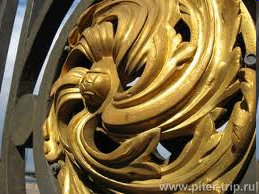 Решётка Летнего сада
Интересно, что венчающие столбы гранитные вазы и урны в первоначальном проекте не предусматривались.
 Их установили только в 1784 году.
Ограда Летнего сада
Со стороны проезжей части на берегу Невы в 1771-1784 годах у Летнего сада соорудили ограду (проект Ю. М. Фельтена и П. Е. Егорова), которая стала одним из символов Санкт-Петербурга.